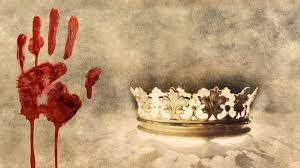 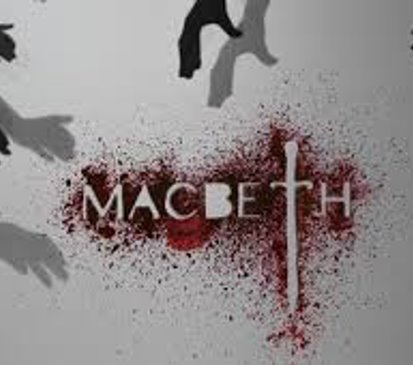 Macbeth MT Feedback
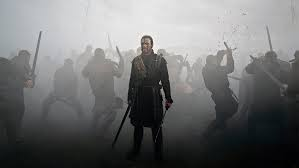 By William Shakespeare
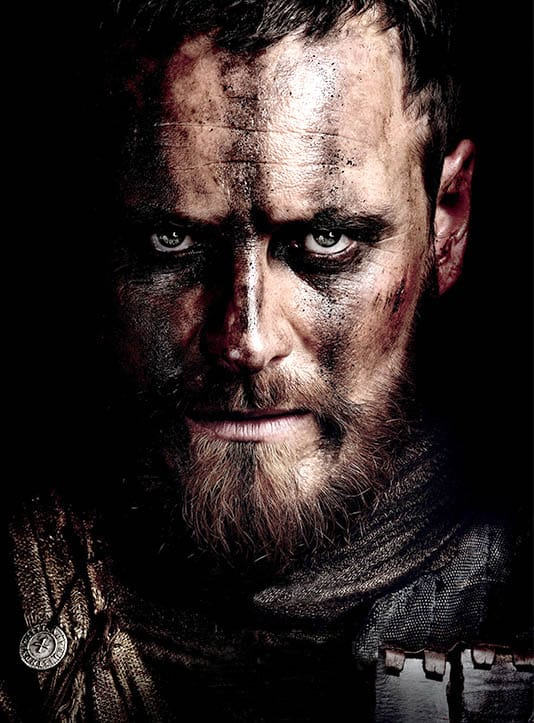 QMA Question:
How does Shakespeare present the character Macbeth in the play ‘Macbeth’?
How does Shakespeare present Macbeth throughout the play?
Model PEA chain
Macbeth is shown to be under the influences of the witches. This has been suggested in the quotation “Though marshell’st me the way I was going”. The verb “marshall’st” is a reference to the witches leading him to Duncan’s room to murder him, and hints at supernatural forces at work. This could prompt sympathy for Macbeth, as he is being manipulated by the witches into an act he does not wish commit, but it could also show Macbeth as weak-minded, as he is able to commit an horrendous crime with little persuasion.
Objectives:
To record all you remember about Macbeth and develop your understanding of how he is presented?
To recap the main elements of tragedy and consider which link to Macbeth’s character
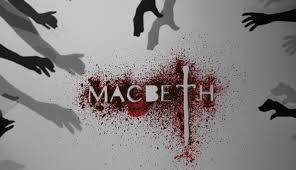 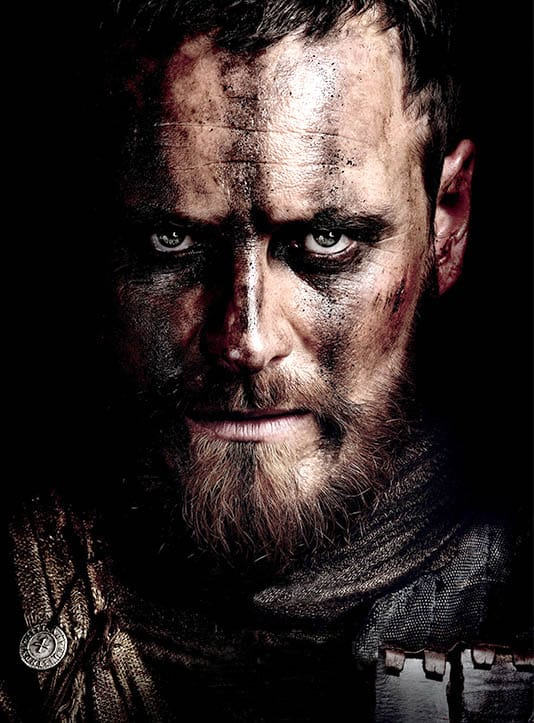 How does Shakespeare want us to feel about Macbeth?
As a writer, Shakespeare influences how we feel about each character.
By selecting the right language and describing the right actions, Shakespeare completely transforms Macbeth’s character by the end of the play.
In your QMA you will be asked to show how Macbeth changes and why?
What can you remember about Macbeth?
Macbeth:
Let's start at the beginning:
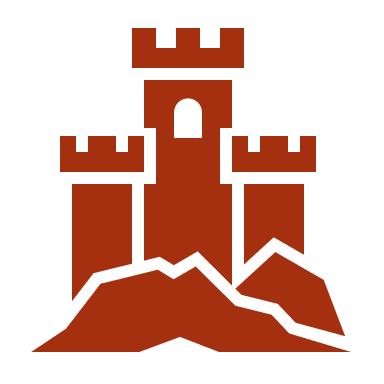 How does Shakespeare present the character Macbeth at the start of the play?
Point: 1 At the start of the play, Macbeth is seen as respected and fierce warrior…
Meaning?
Effect on the audience?
‘For brave Macbeth--well he deserves that name’--
Zoom
In the exposition, Macbeth is presented as a brave warrior. Macbeth is described to King Duncan as “brave Macbeth… well he deserves that name…”. This tells us that Macbeth has fought without fear for Scotland and that nothing has phased him. The use of the adjective “brave” tells us that he perhaps has the reputation of being completely fearless. We are impressed by Macbeth’s loyalty to his country and his King.
Point 2:When Macbeth meets the witches, who tell him he is to be king, he is tempted by the power.
Meaning?
Effect on the audience?
“what greatness is promised thee”
Zoom
Point 3:Upon telling Lady Macbeth, he is manipulated her.
Meaning?
Effect on the audience?
“when you durst do it, then you were a man”
Zoom
Point 4:After murdering Duncan, Macbeth is overcome by guilt. (Dramatic transformation from ‘brave Macbeth’)
Meaning?
Effect on the audience?
“Sleep no more! Macbeth hath murdered sleep.”
Zoom
Point 5:Upon murdering his close ally Banquo, Macbeth, the tyrant, is terrified by his ghostly return…
Meaning?
Effect on the audience?
Zoom
Zoom
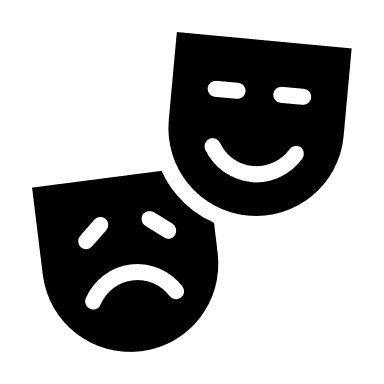 Link to tragedy? Supernatural elements?
Point 6:After being visited by ghostly apparitions, Macbeth feels invincible…
Meaning?
Effect on the audience?
“None of woman born shall harm Macbeth”
Zoom
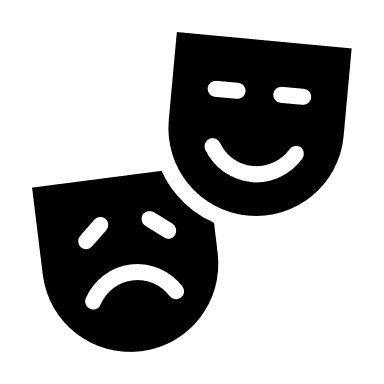 Link to tragedy? Supernatural elements?
Point 7:After the death of his wife, Macbeth has lost all of his humanity”
Meaning?
Effect on the audience?
“she should have died thereafter” (she would have died at some point anyway)
Zoom
Point 8:At the conclusion of the play, Macbeth is shown to have delivered a self-fulfilled prophecy”
Meaning?
Effect on the audience?
“Macduff was from his mother’s womb untimely ripped”
Zoom
Using the notes in your books and the extracts, make notes on the following:Think about what Shakespeare wants us to know and how we are supposed to react.
How to boost your language analysis
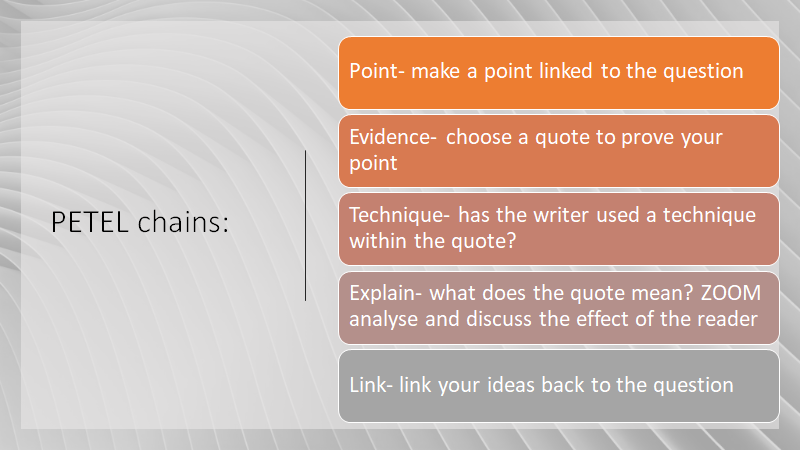 Now plan two PETAL chains using your notes on Macbeth at the start of the play
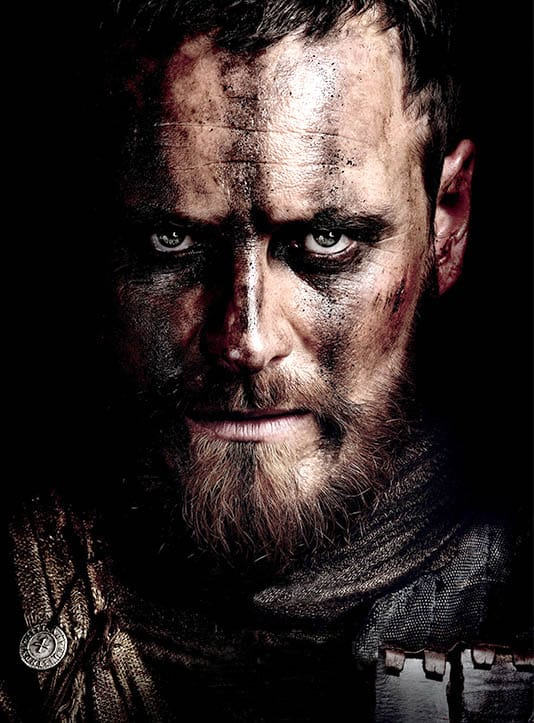 Now practise writing a PETAL chain in full:
Shakespeare first presents Macbeth as …................ By describing Macbeth as '….........' , Shakespeare shows us....................
The use of the word/ metaphor/ verb/ adjective '…..............' allows us to understand how.............and as an audience we react with.................because...................Macbeth at this point in the play is.........